Macro-class Selection for Hierarchical k-NN Classification of Inertial Sensor Data
Corey McCall, Kishore Reddy,and Mubarak ShahUniversity of Central Florida
Problem
Automatic construction of a hierarchical classifier for action recognition in pervasive systems.
Datasets
Smartphone Dataset
Exercise sequence recorded with smartphone IMU.
13 features across each DoF of each sensor.
125 candidate features per IMU.
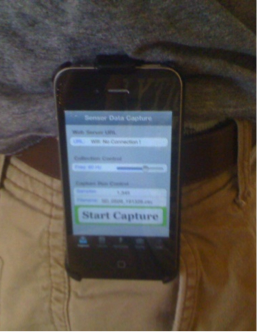 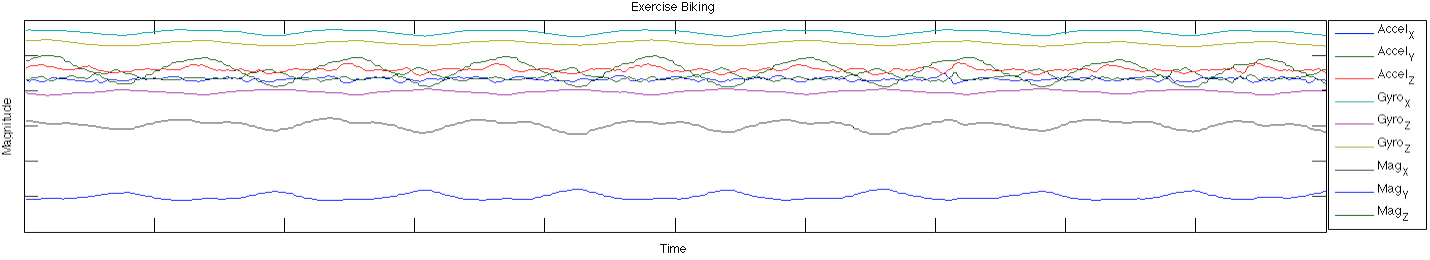 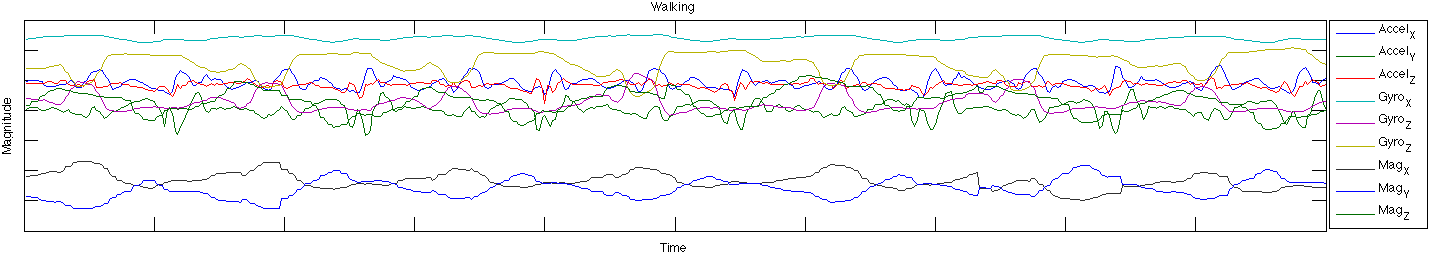 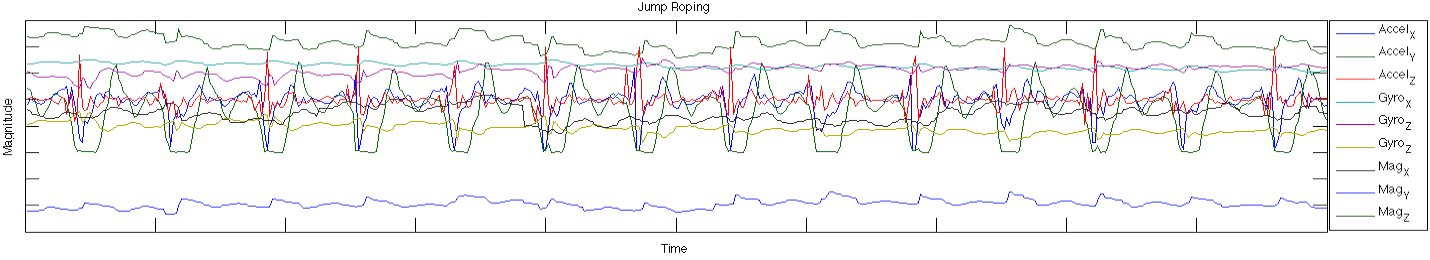 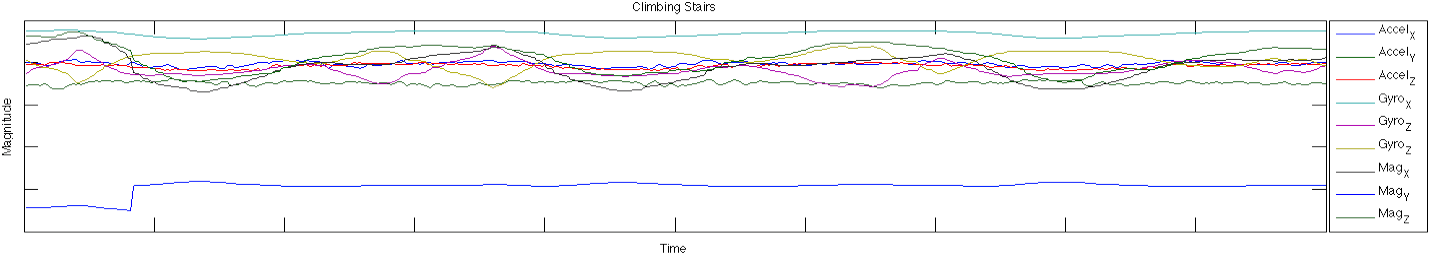 Datasets
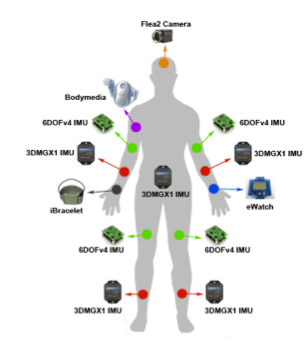 CMU-MMAC Dataset
Cooking sequences recorded with 5  IMUs.
525 potential features
Datasets
Features
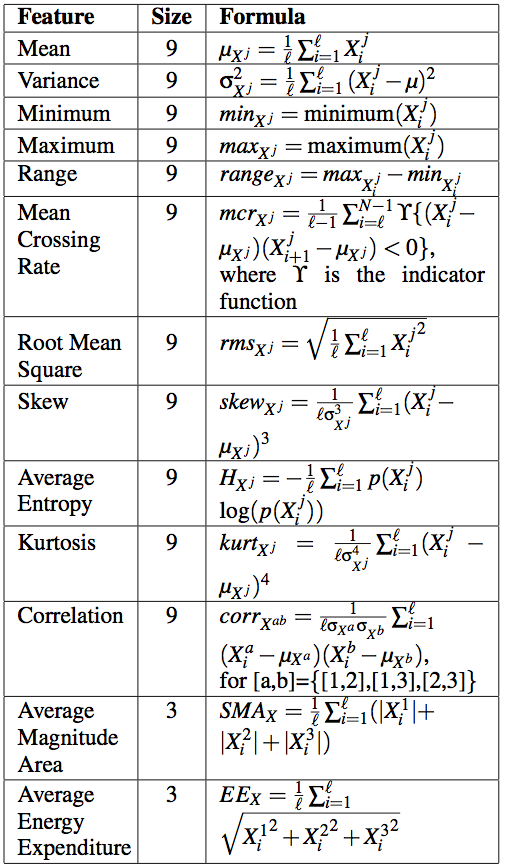 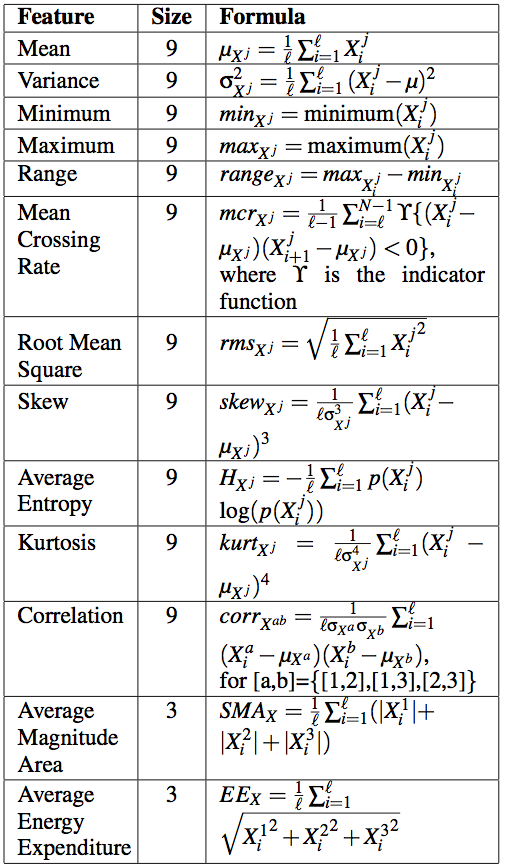 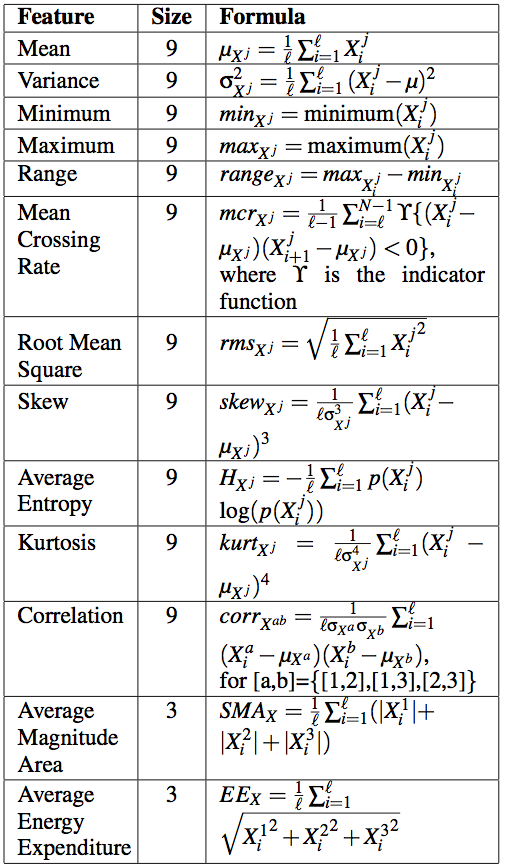 Motivation
The difficulty and cost of classification generally increases with the number of classes.
Goal: Hierarchical classification for accurate and efficient action recognition. 
How to build hierarchy? (macro-class selection)
Which features to use at each level? (feature selection)
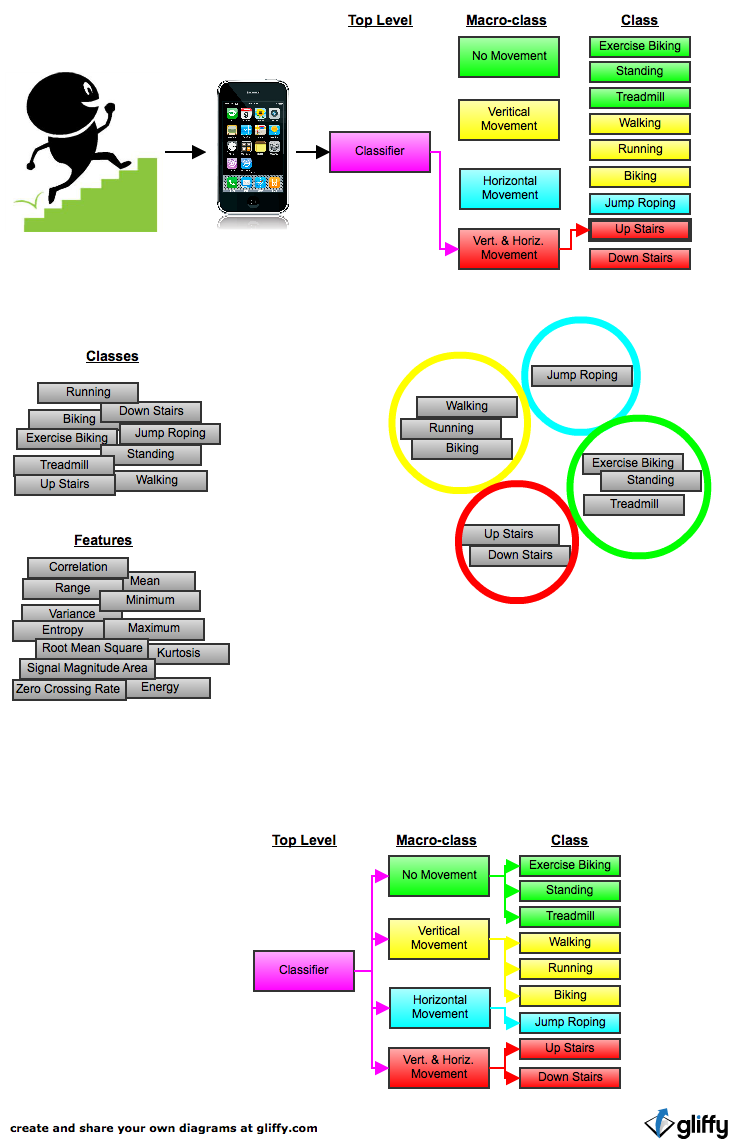 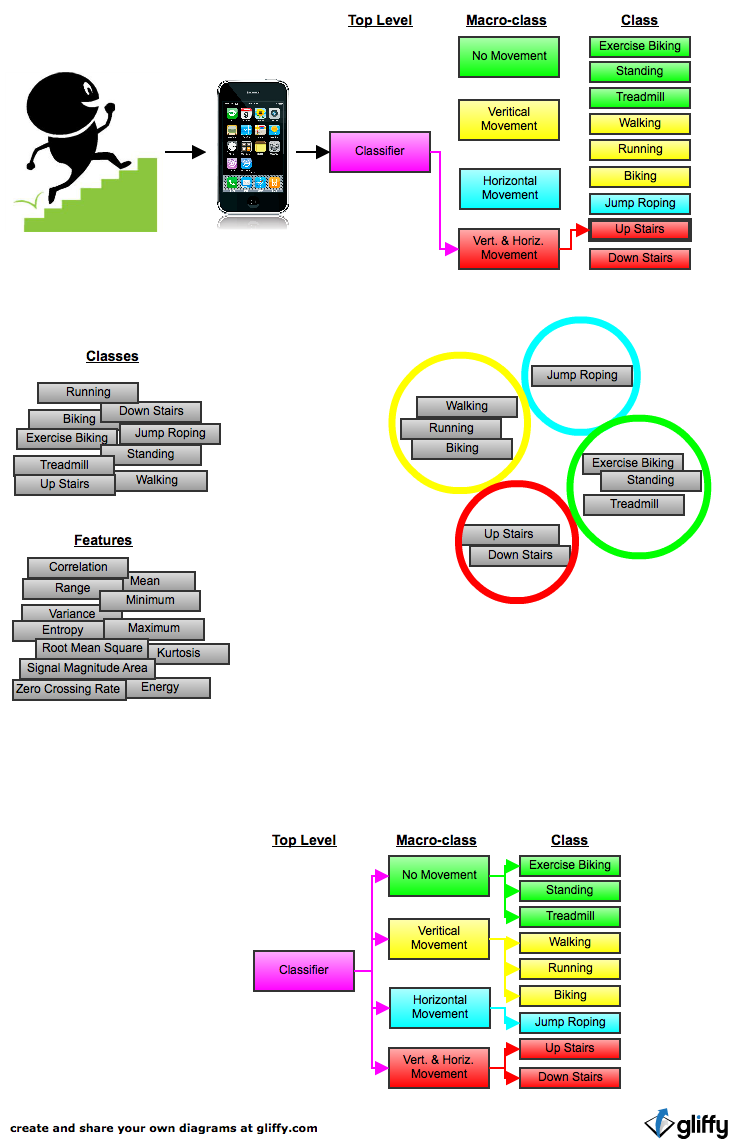 ?
Motivation
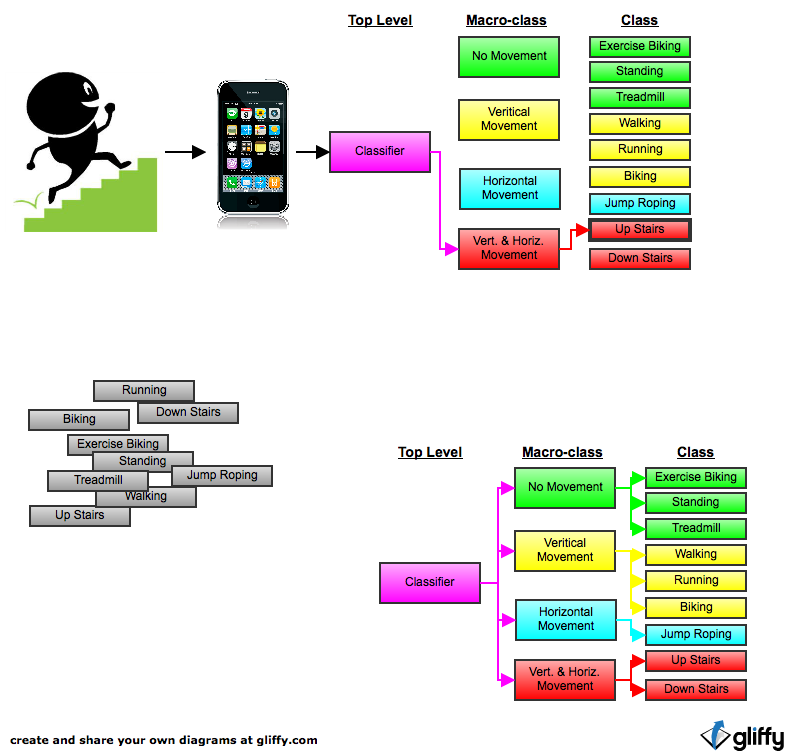 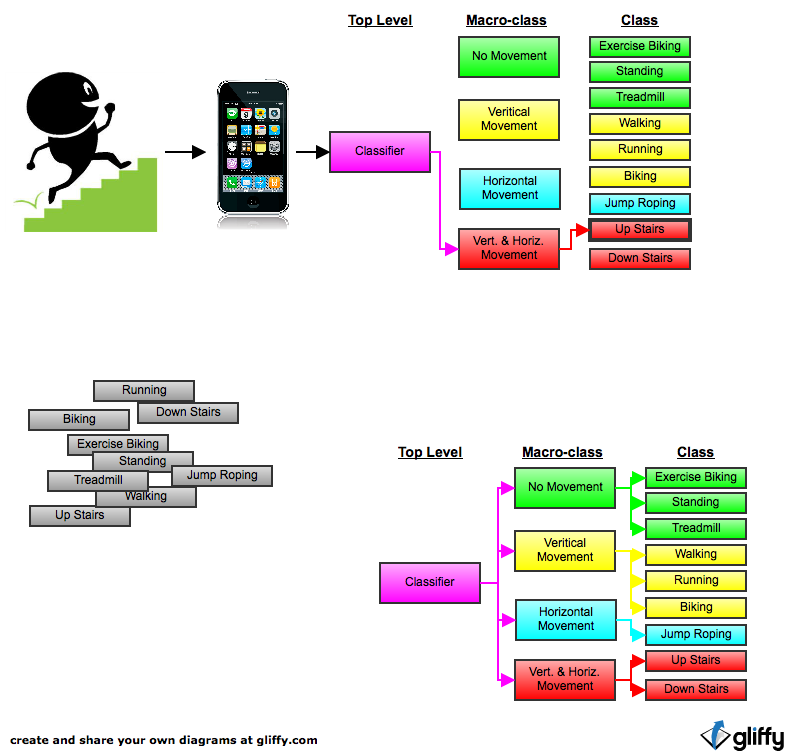 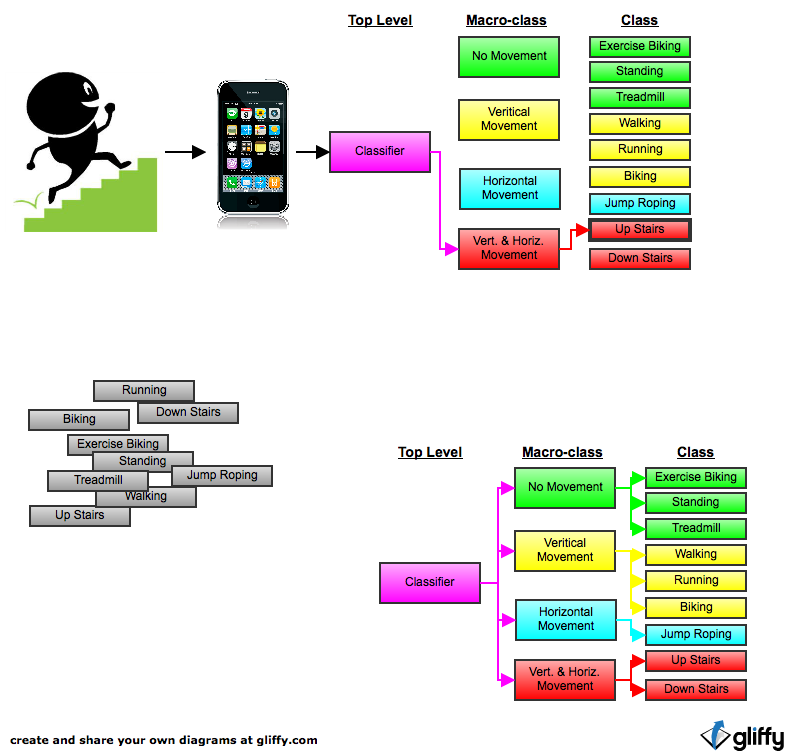 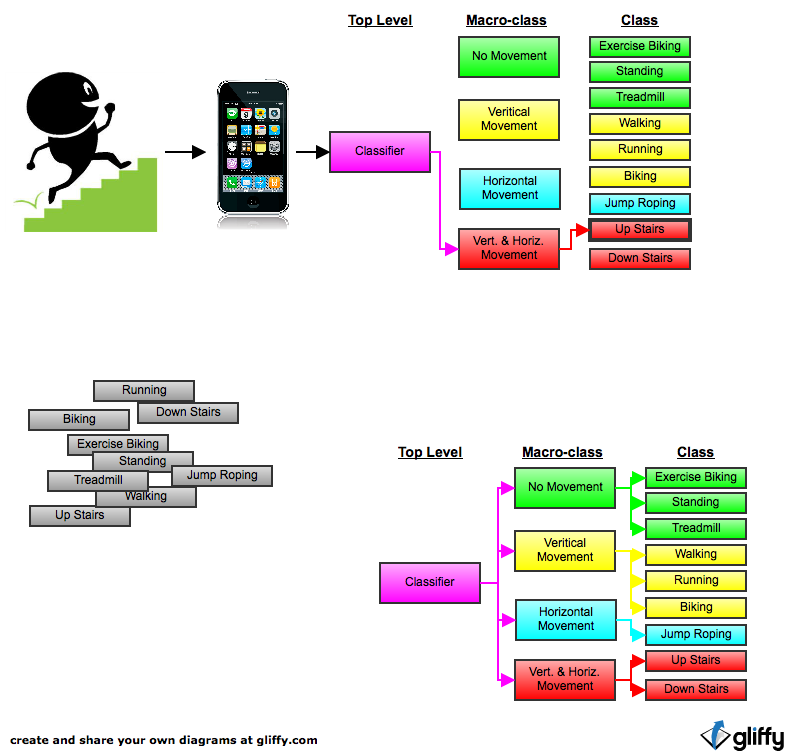 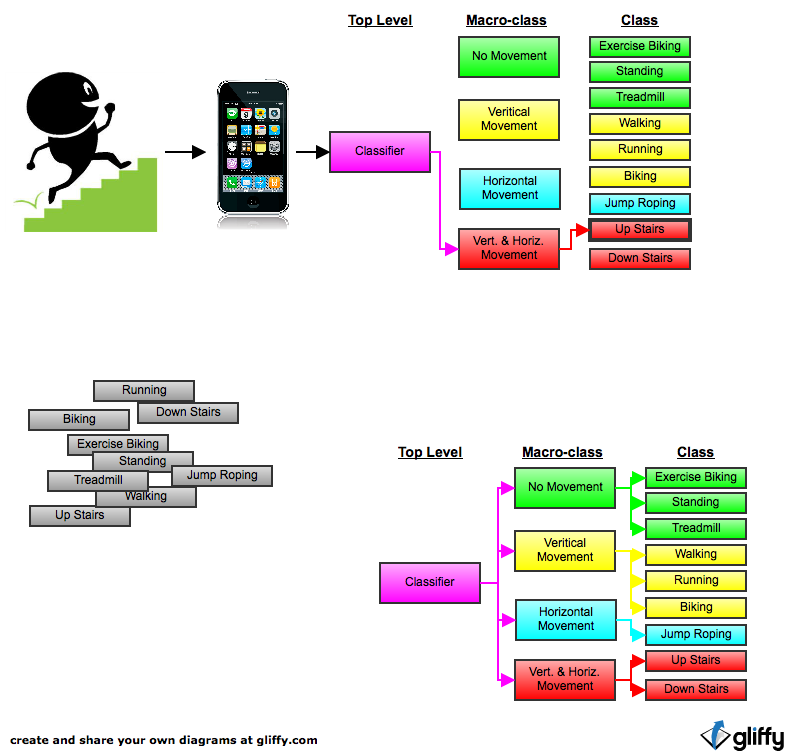 The Algorithm
Summary of Training Procedure
Select features and macro-classes for top level of hierarchy.
Train k-NN to classify each training sample into a macro-class.
Select a specialized feature set for each macro-class.
Train k-NN on each macro-with specialized feature set.
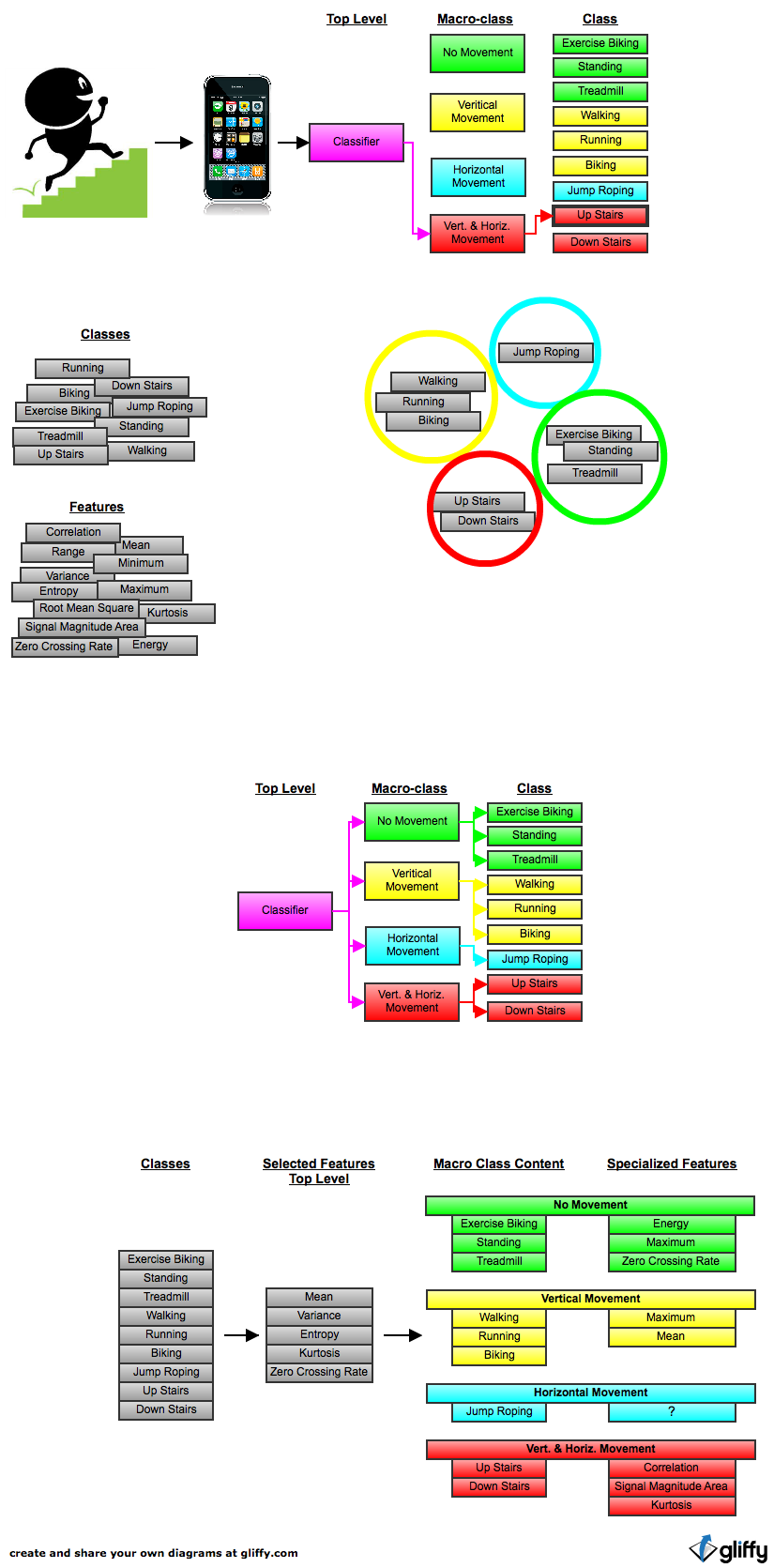 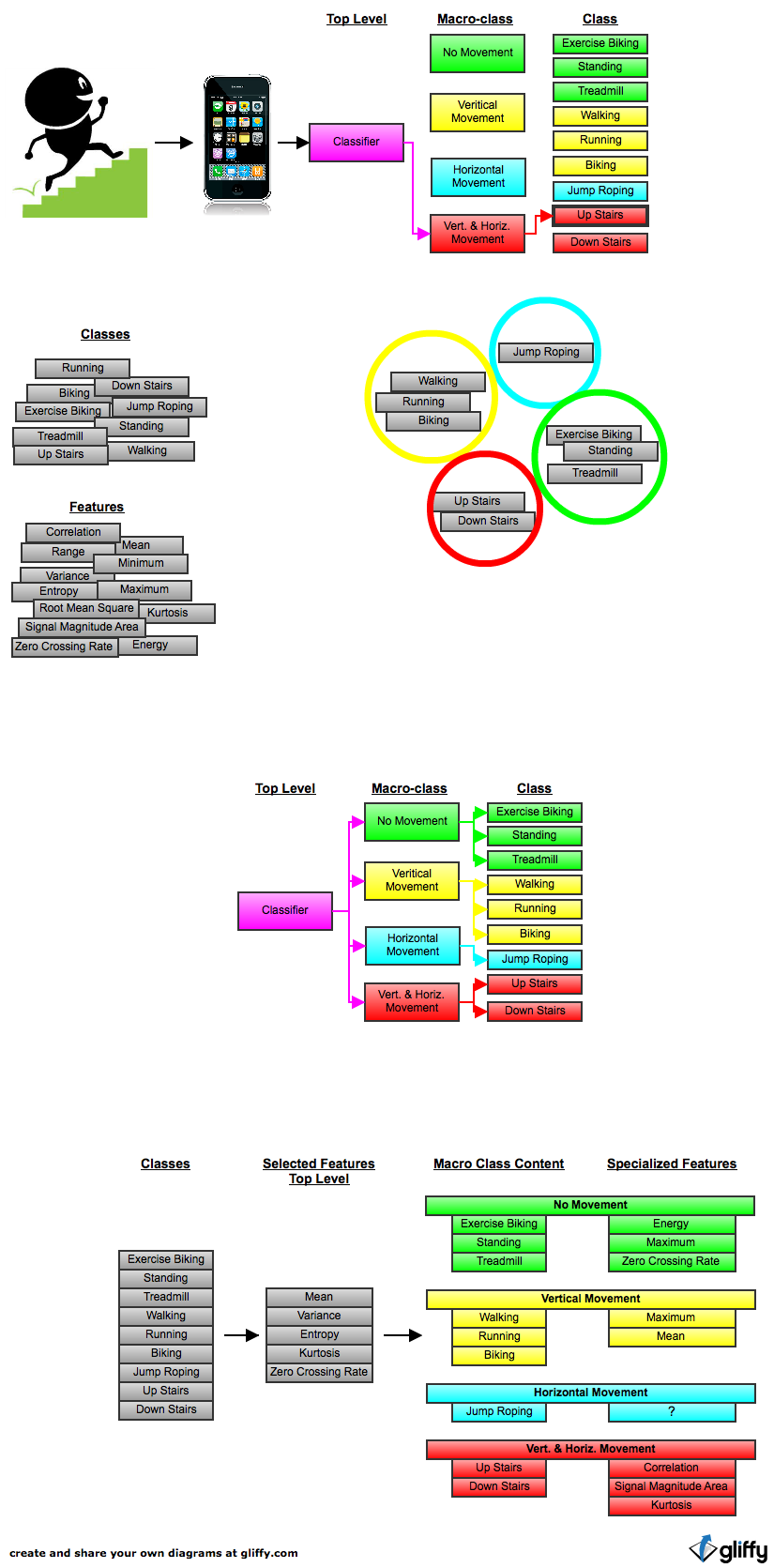 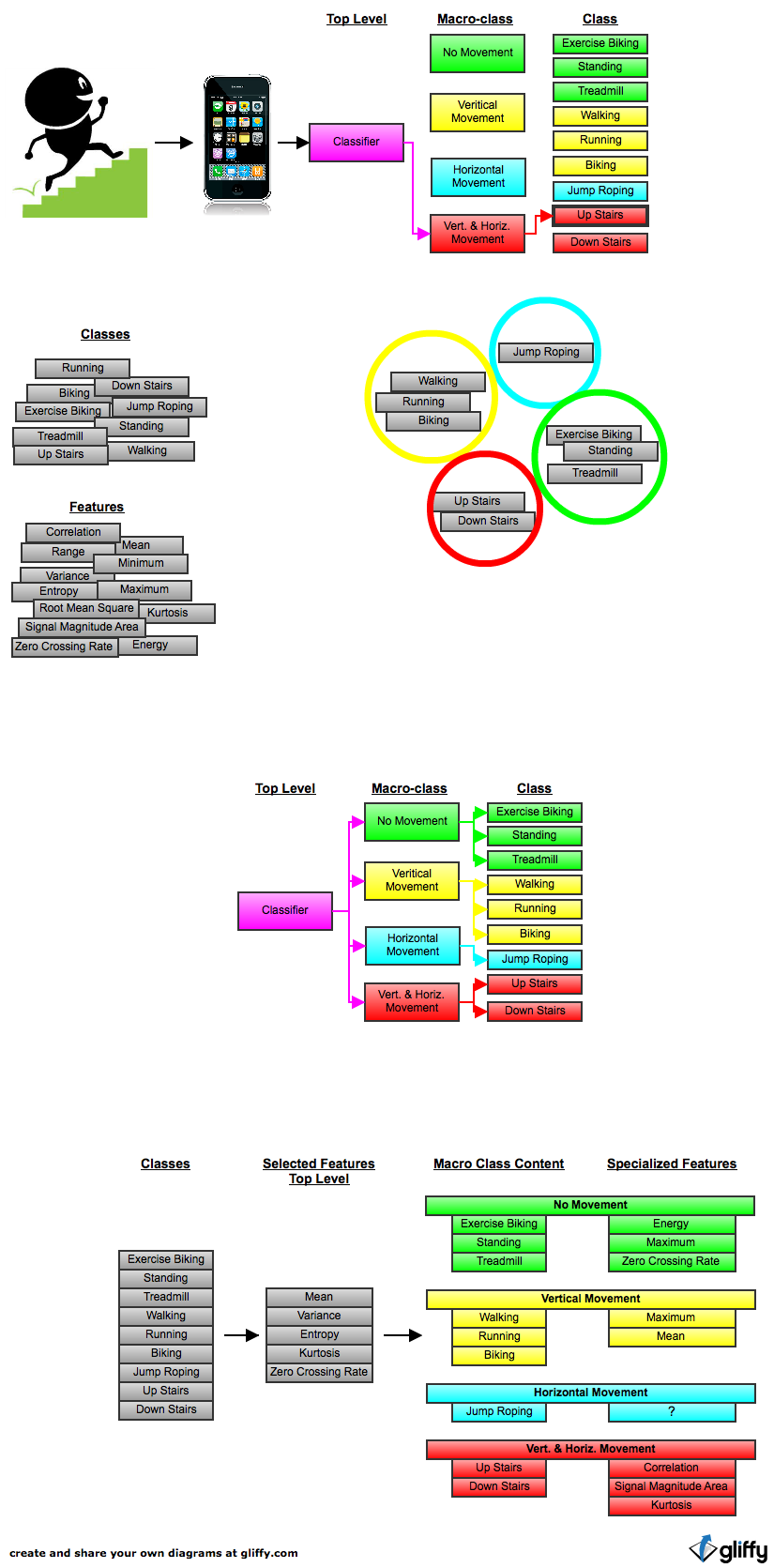 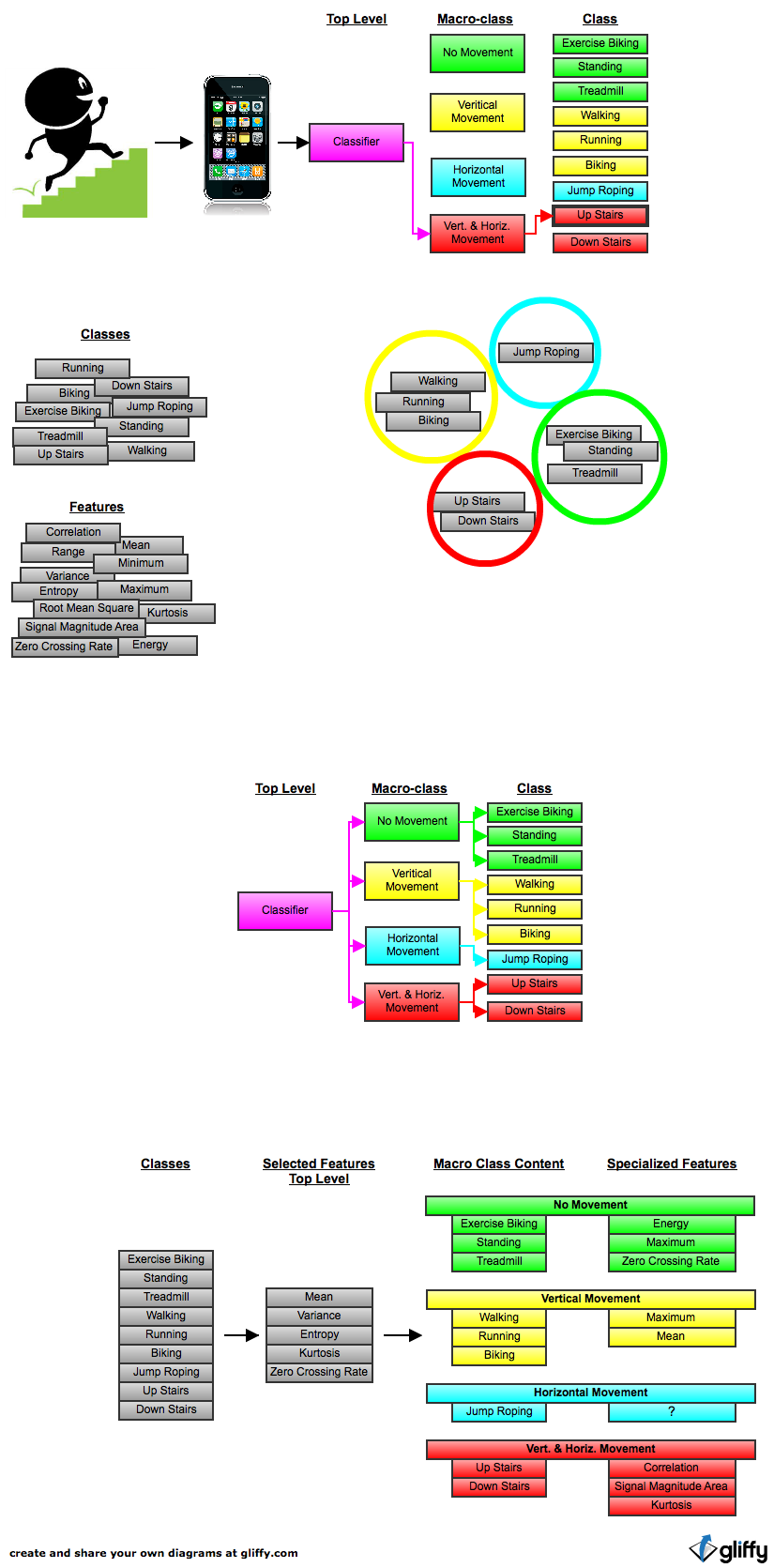 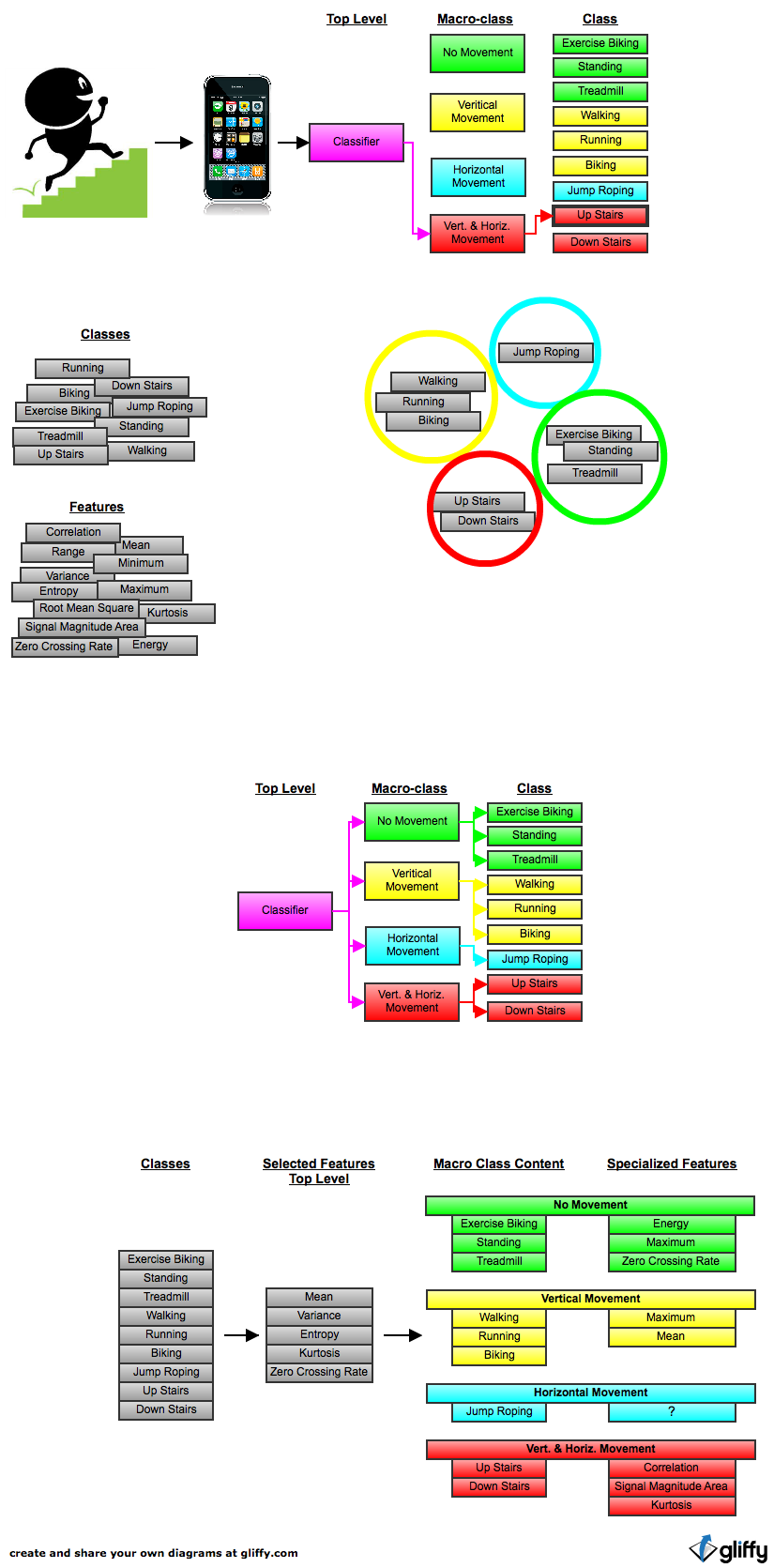 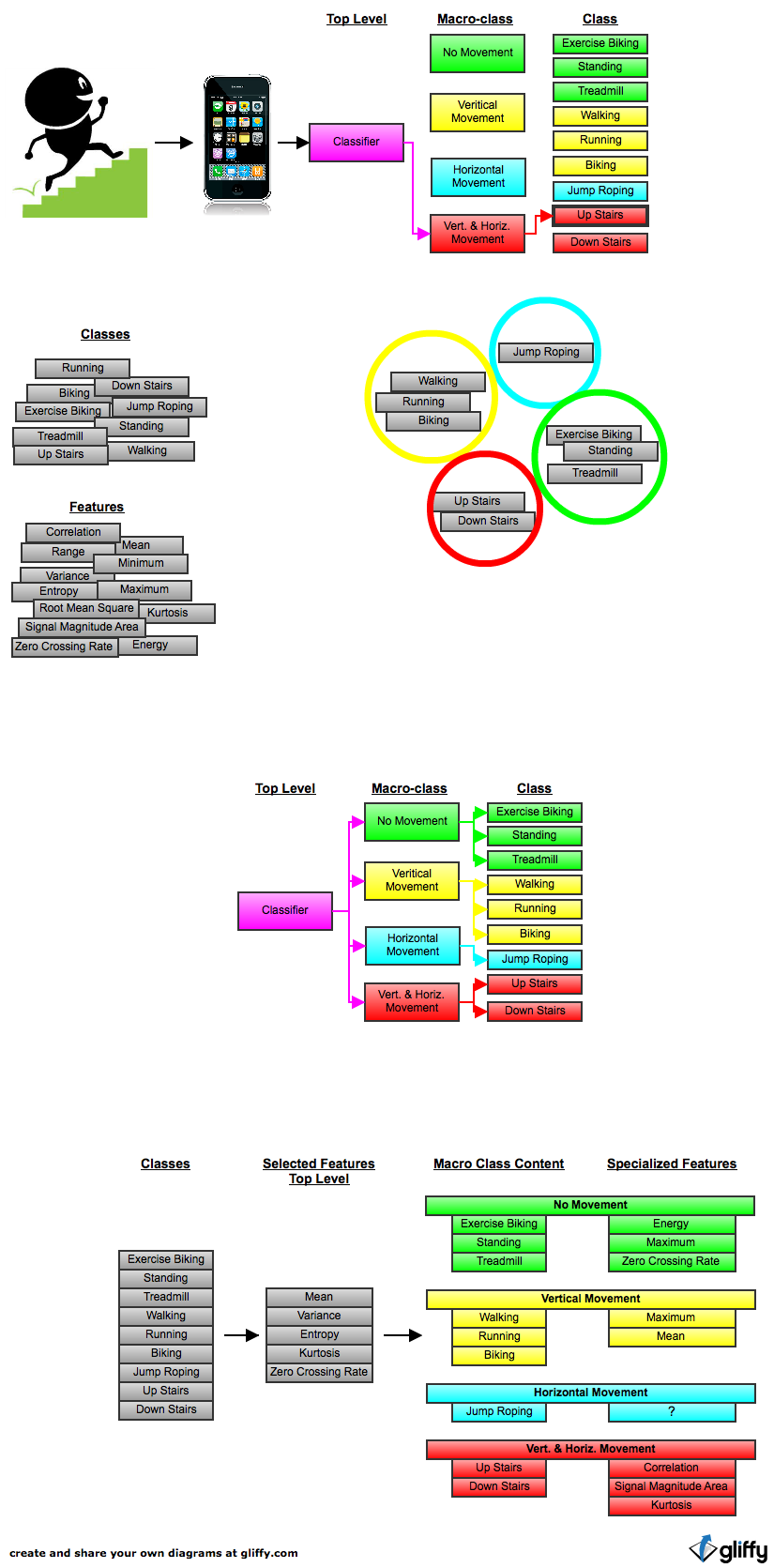 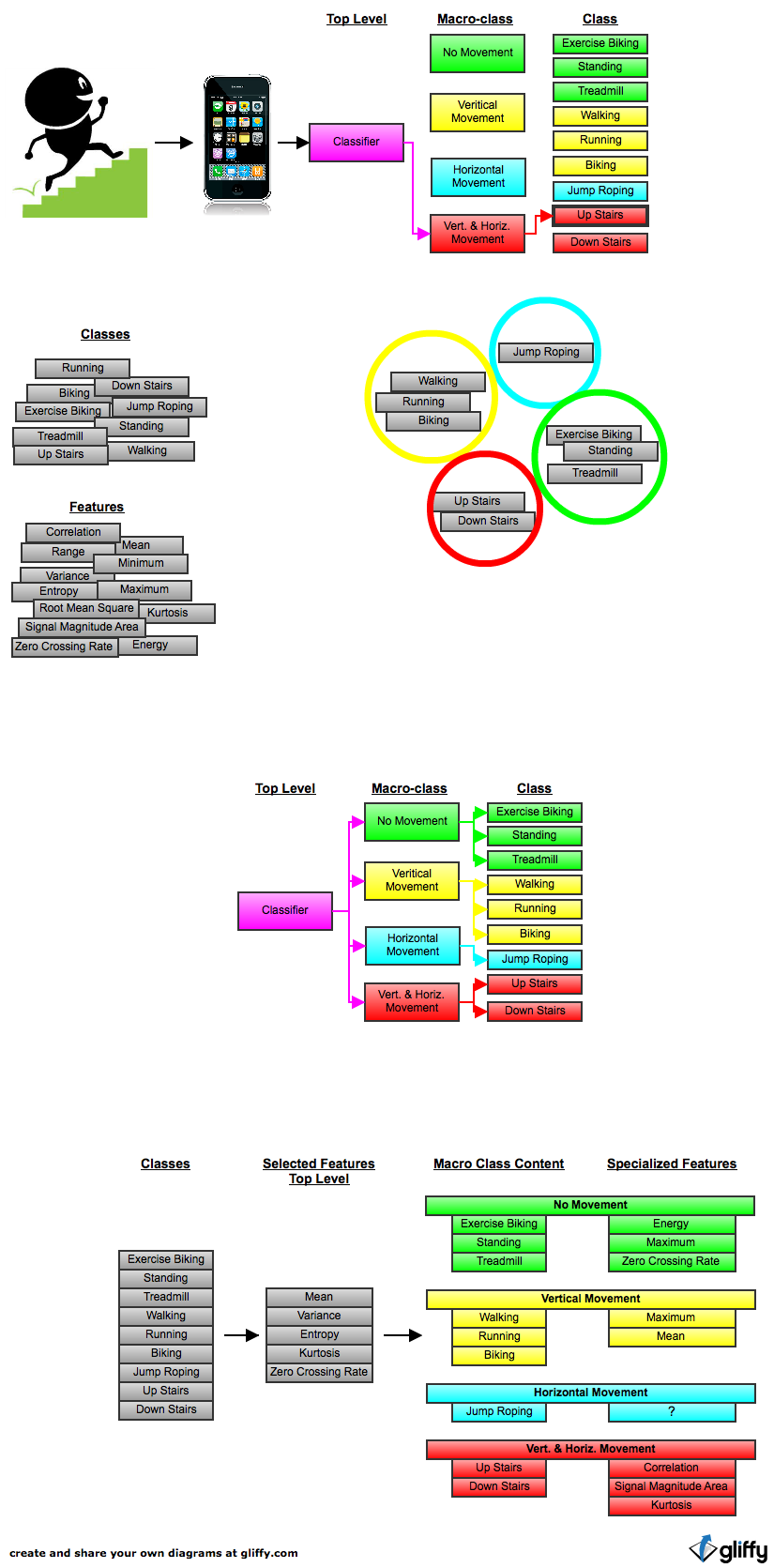 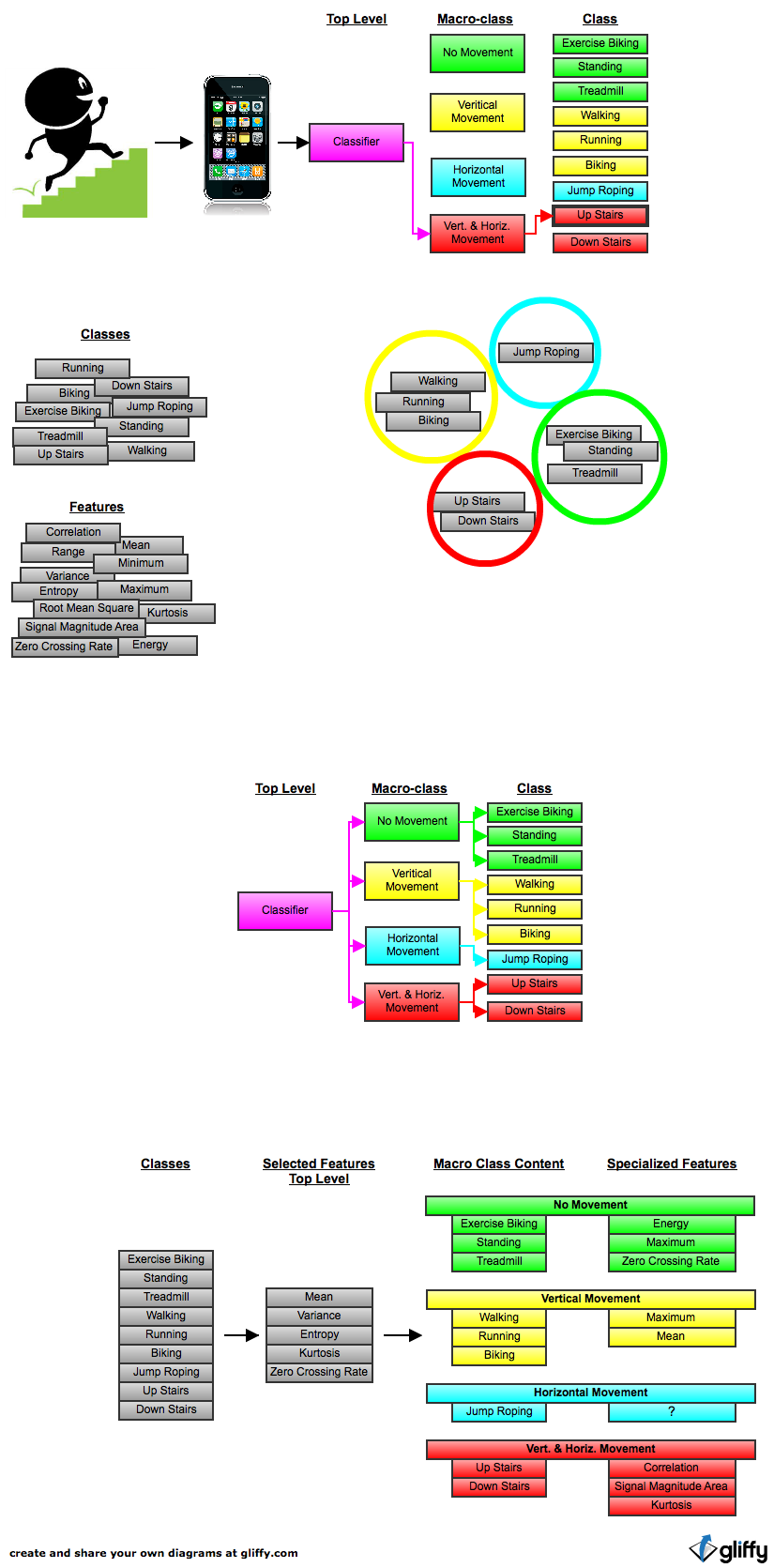 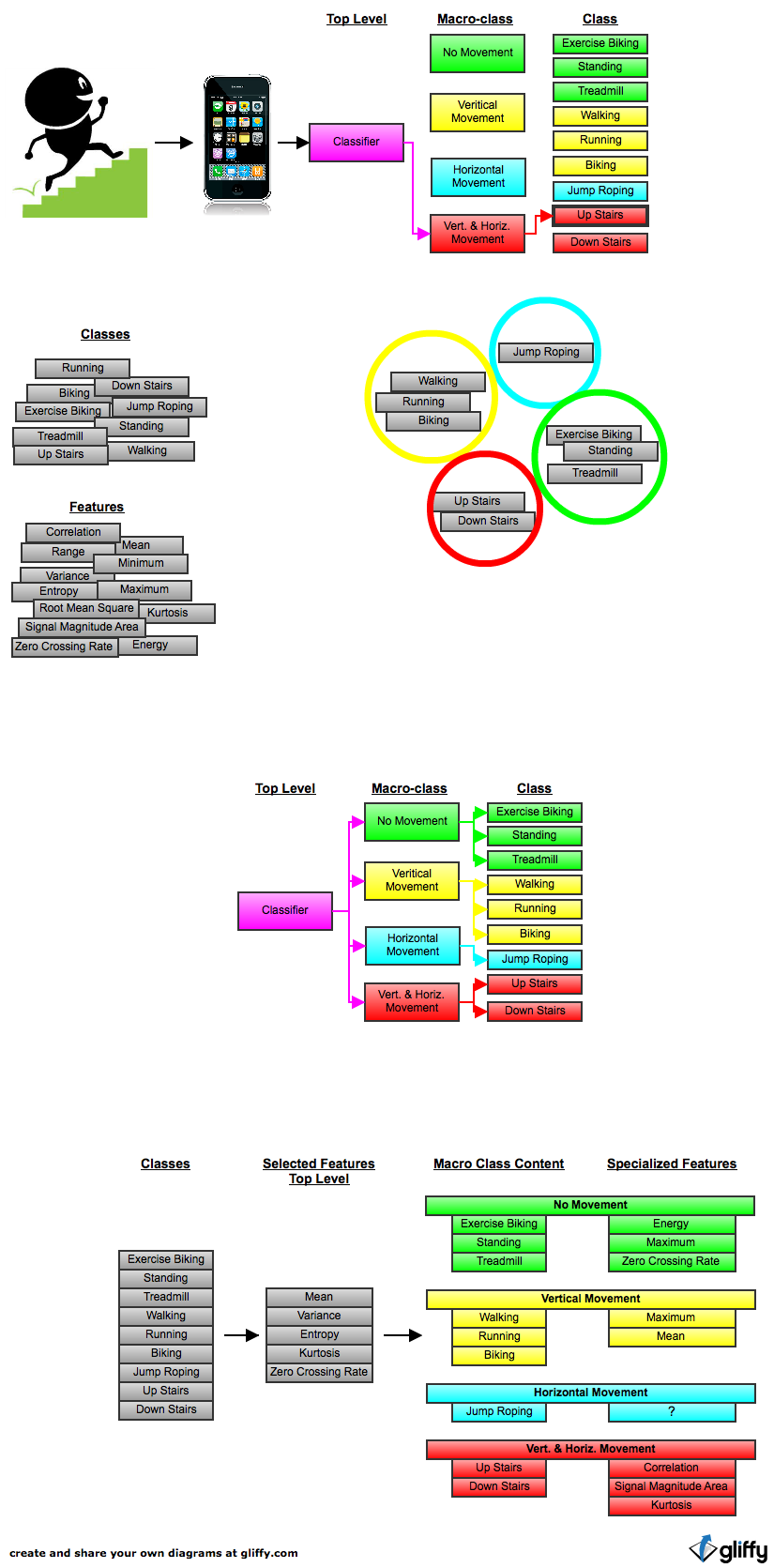 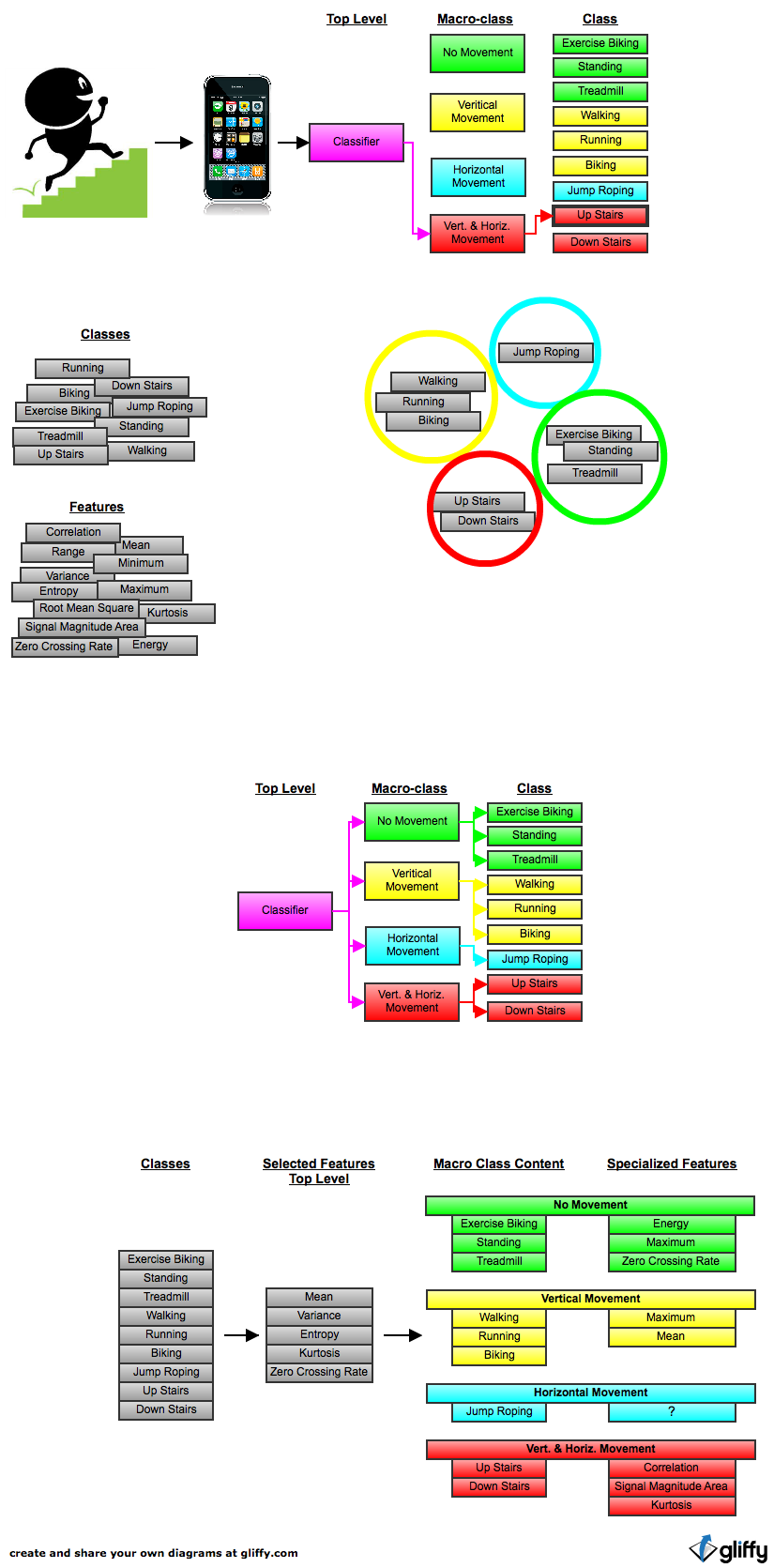 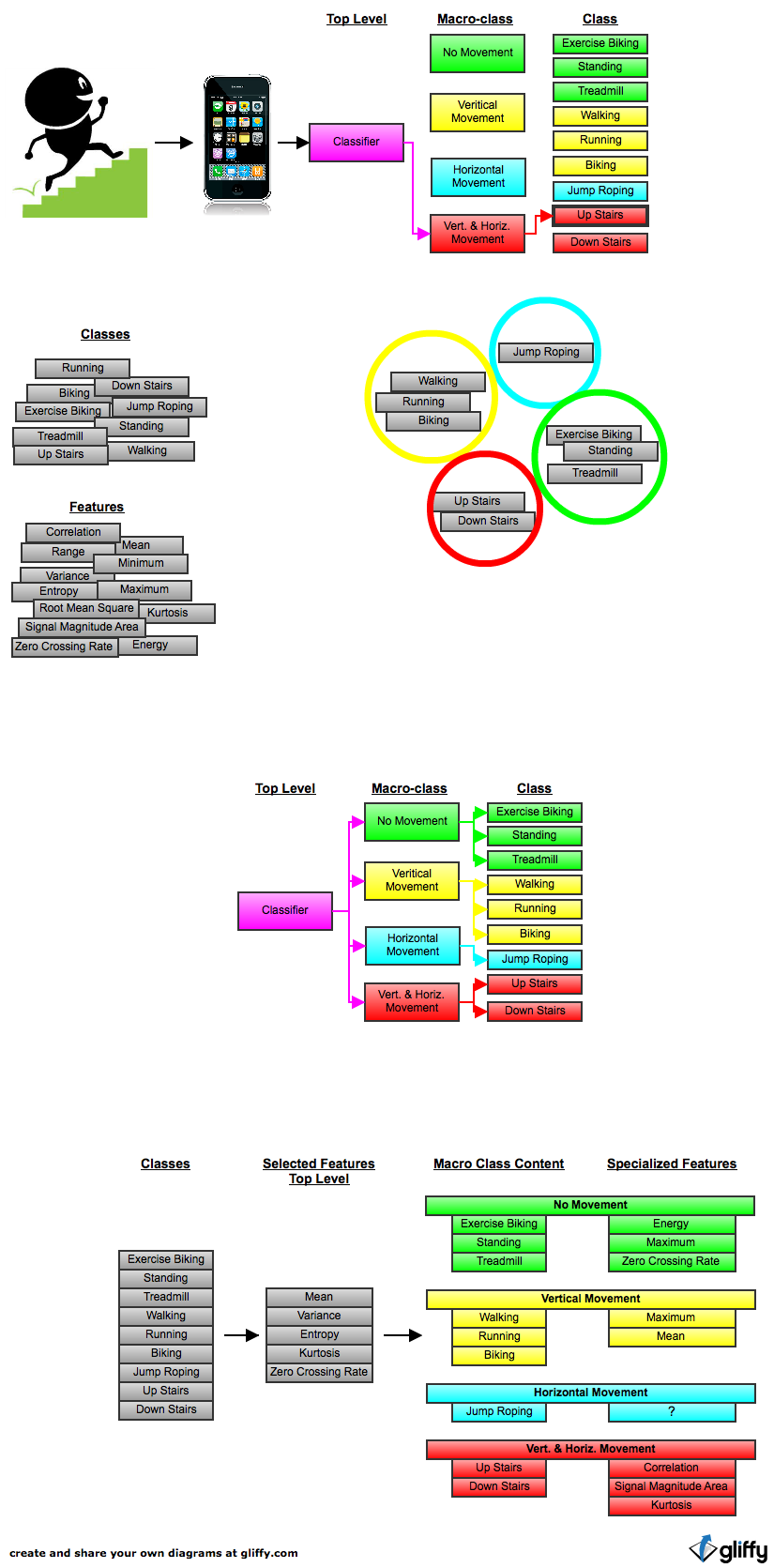 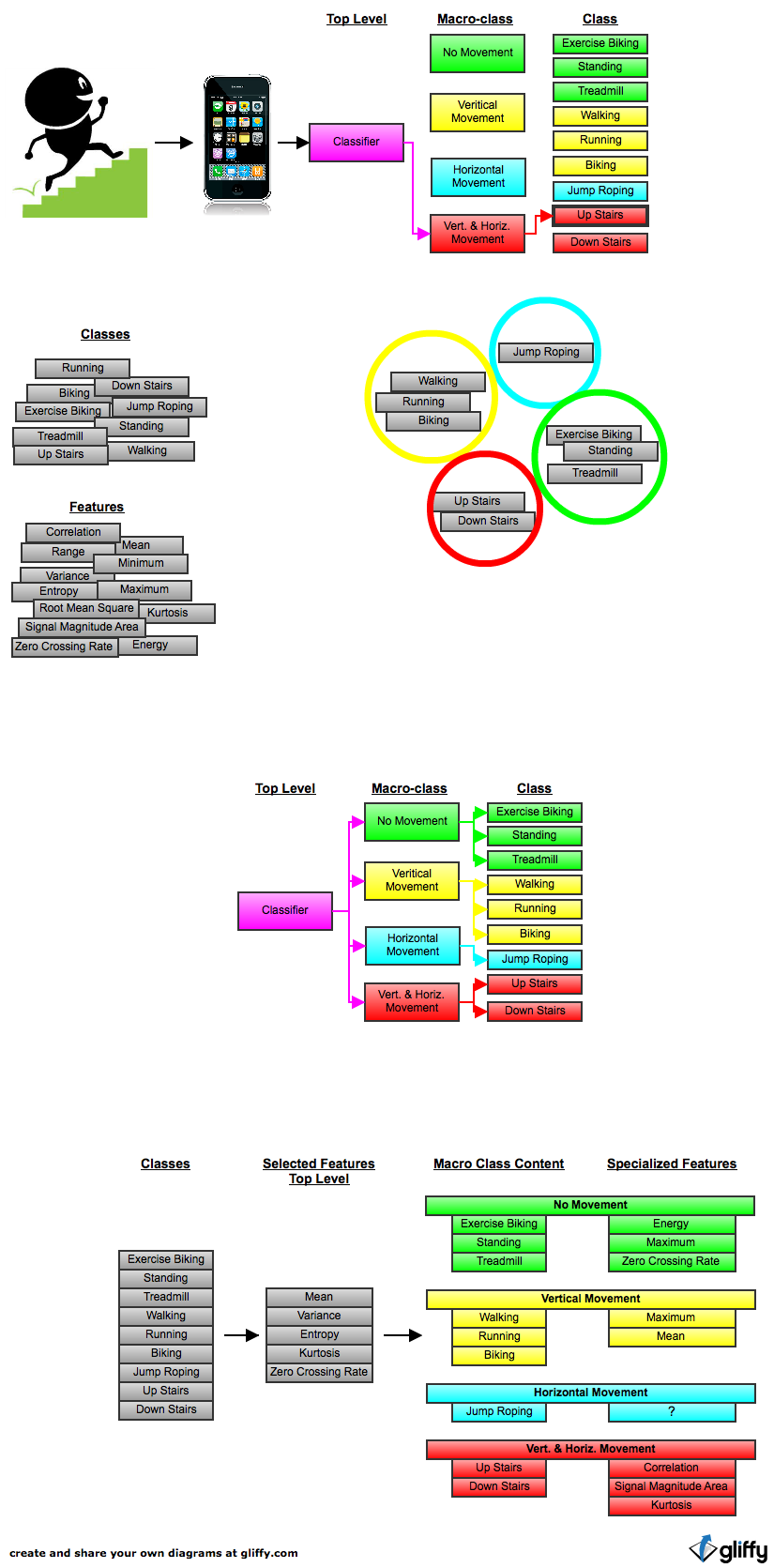 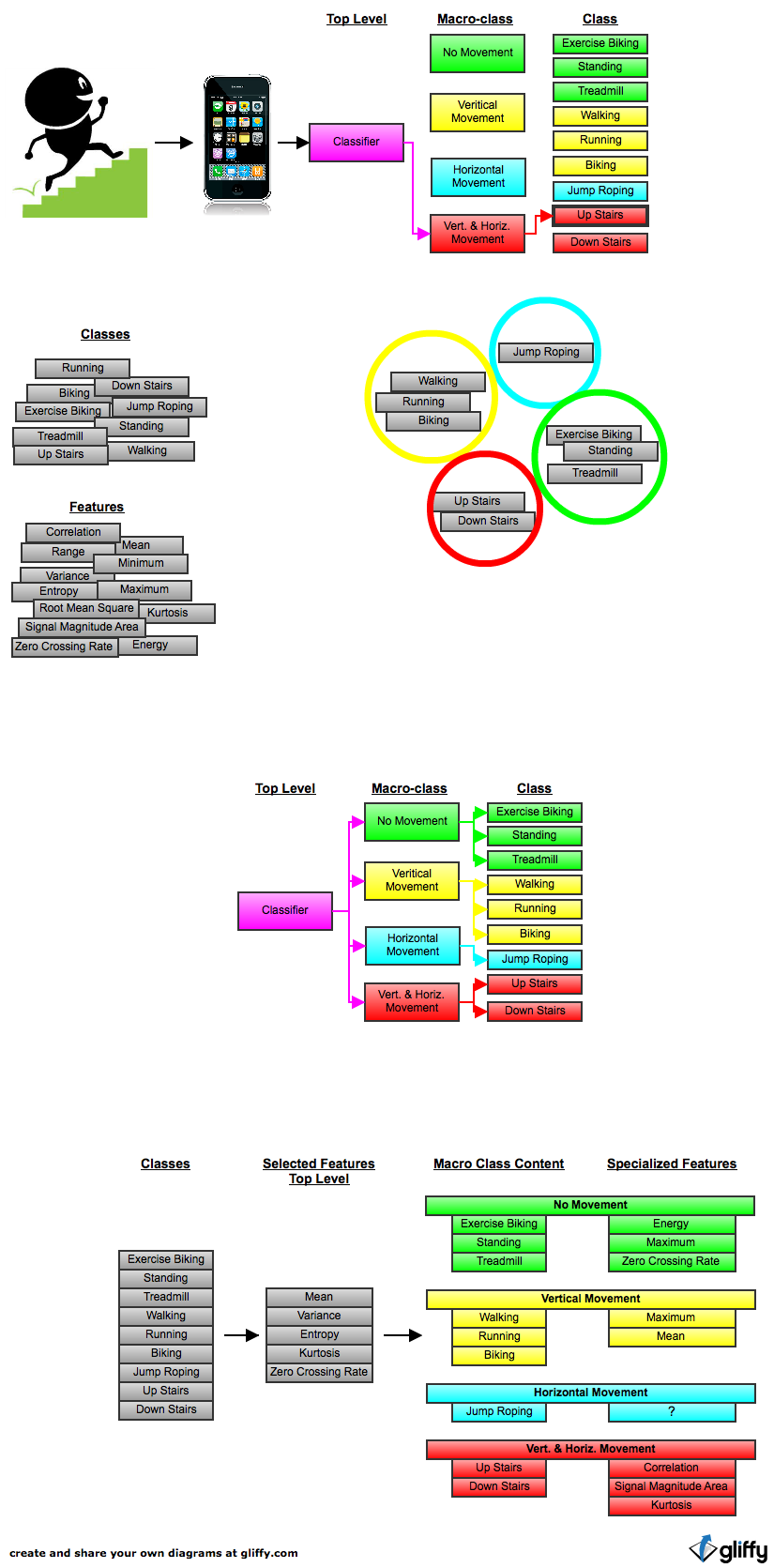 The Algorithm
Summary of Testing Procedure
Classify test sample into a macro-class.
Classify test sample on macro-class using specialized features.
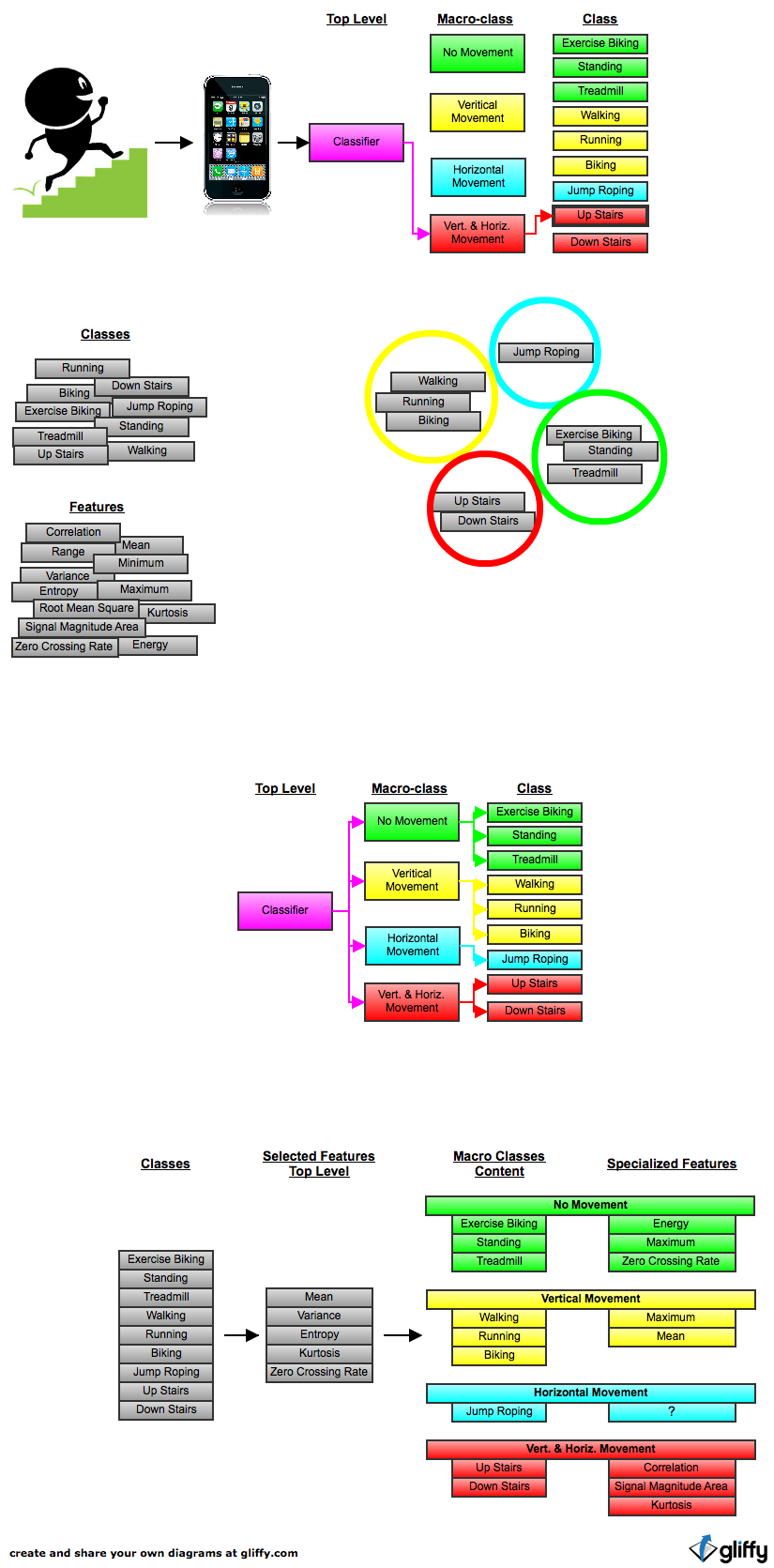 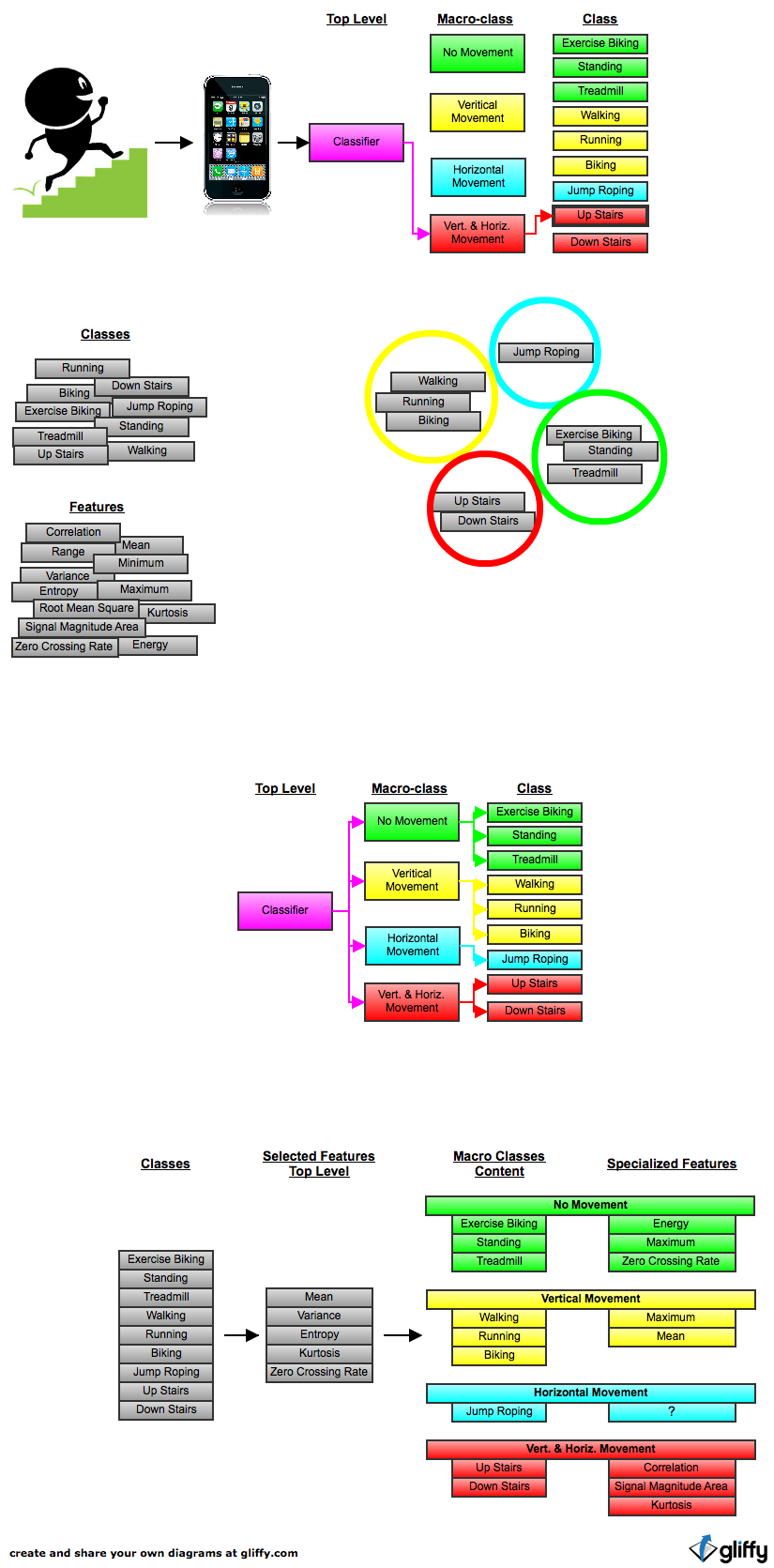 The Algorithm
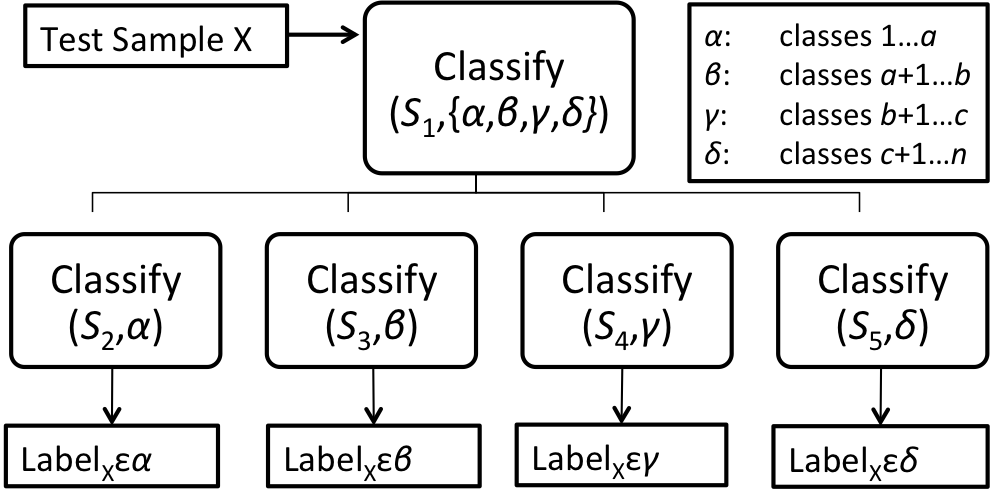 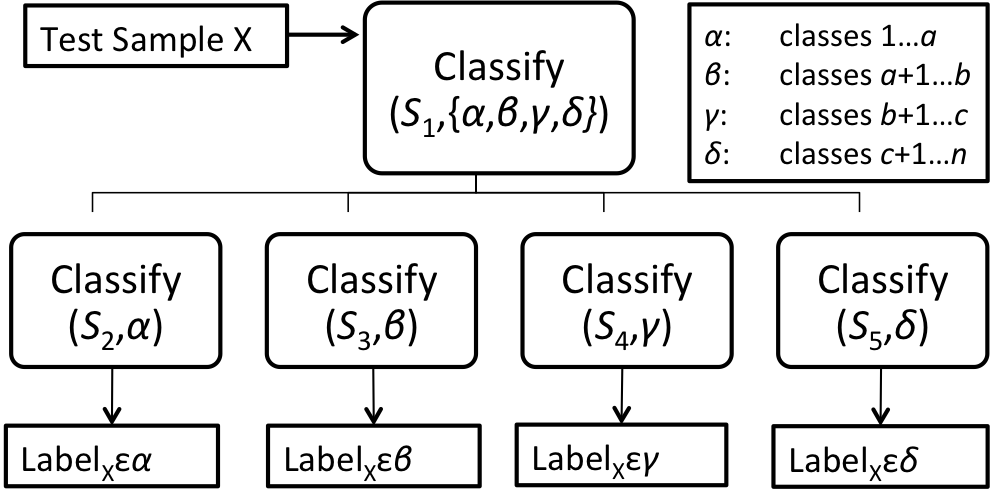 The Algorithm
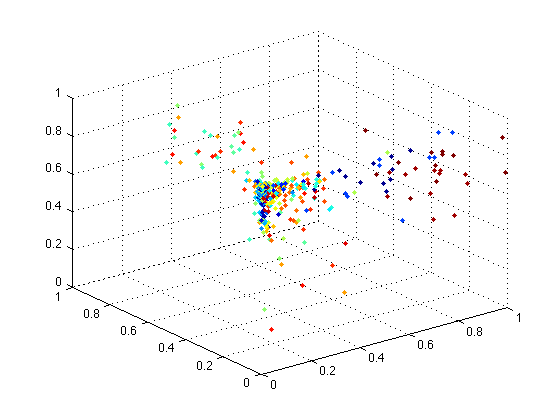 A Greedy Approach based on k-NN
For each potential feature set:
Calculate each class’s mean
Cluster means with special k-means
Use 1-NN to assign class to macro-class
Score feature/macro-class selection
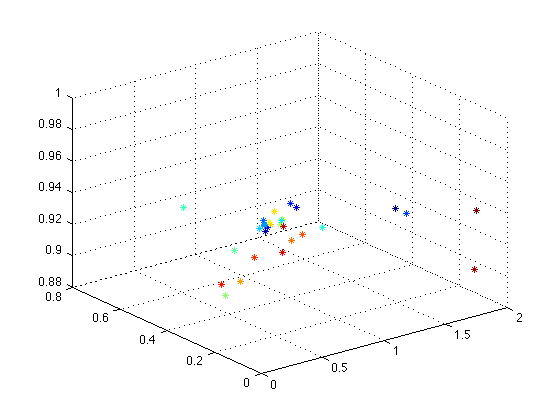 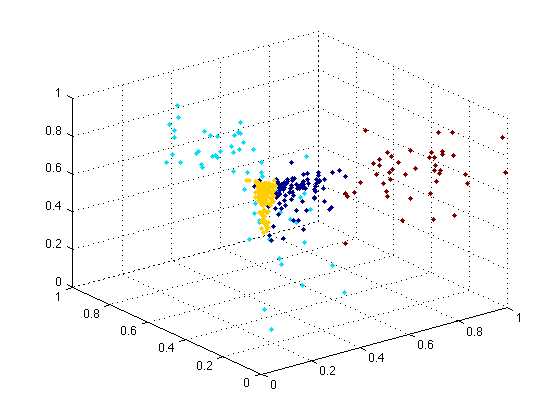 The Algorithm
Macro-class selection example
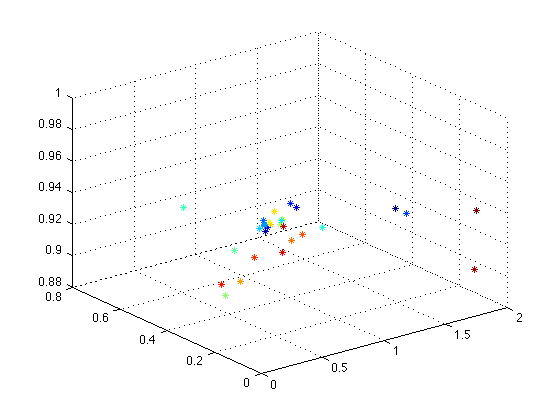 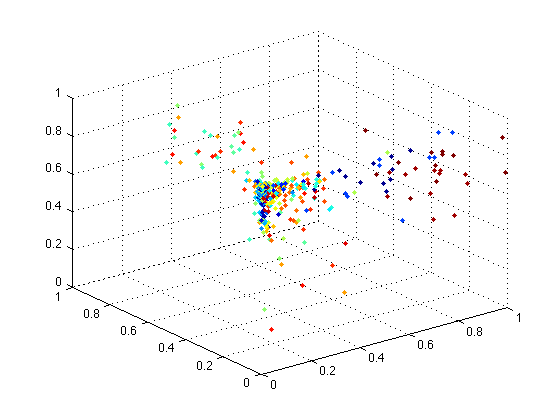 Training examples in potential feature set
Center of each class
The Algorithm
A:     [4 5 12 17 22 23]
B:     [13 14 15 21 24 25]
C:     [2 3 7 8 9 10 11 16 18 19 20 26 27]D:     [1 6 28 29]
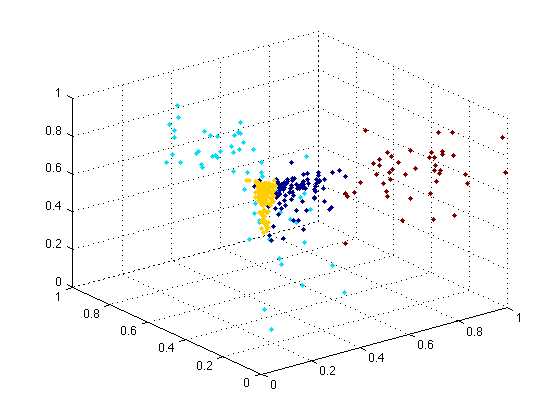 Classification Results:
Classifier A 		97.9%Classifier B		86.5%Classifier C 		63.3%Classifier D		66.0%TOTAL:		71.1%
(Single Classifier):	62.2%
Training examples placed in macro-classes
The Algorithm
Macro-class Scoring
First, optimize for high training accuracy using θ.
After threshold, optimize for better distribution using Φ.
The Algorithm(Details)
Compute candidate feature set C of potential features fi
Scale C to [0,1]
Initialize selected feature set S to empty
Iterate while score increases or C is empty:	For all fi in C		Calculate mean of each class of features in S U fi 		Perform k-means on class means to get cluster centers		Assign each data example in training set to a bin		using 1-NN		Assign each class to a bin based on popularity		Determine a score based on accuracy threshold	Add feature with best score S and remove from C.
The Algorithm(Details)
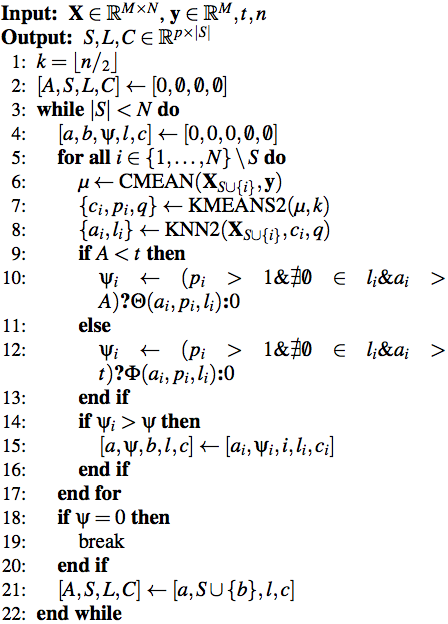 Experimental Results
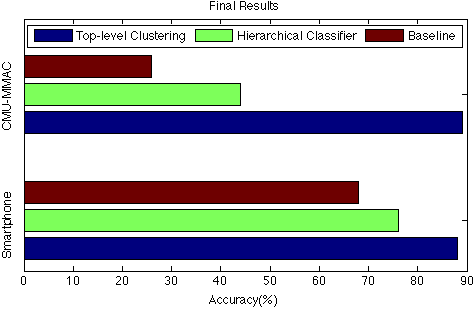 CMU-MMAC: 69% improvement 
		        Smartphone:     12% improvement
Experimental Results
CMU-MMAC Dataset
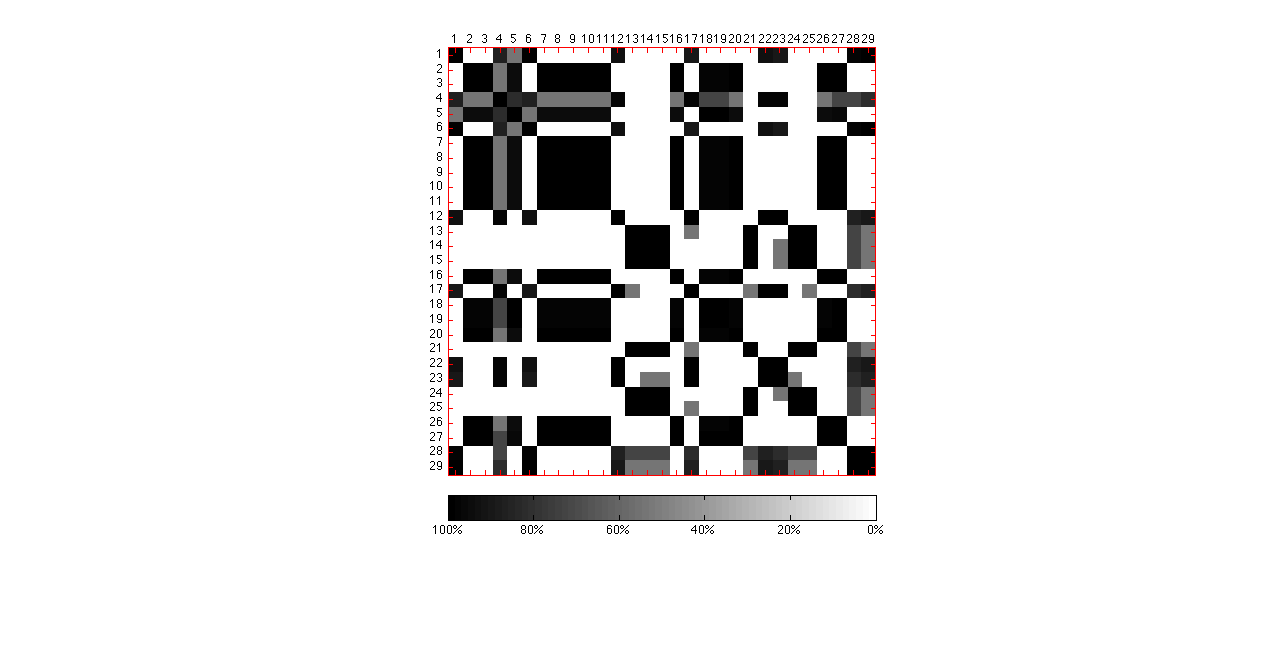 Experimental Results
Smartphone Dataset
Experimental Results
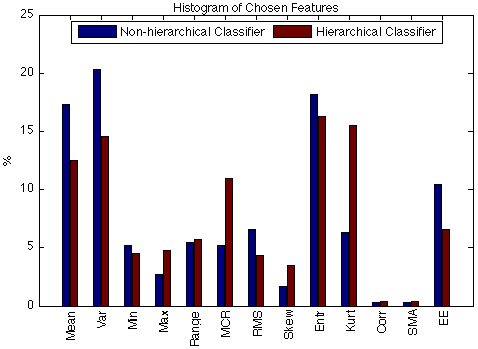 Std. Dev. Non-Hierarchical: 6.8
Std. Dev. Hierarchical:	 5.6
Conclusion
Constructed hierarchical classifier shows significant improvement over baseline.
Final results on CMU-MMAC dataset: 44%
Lower than (Fisher and Reddy, 2011)
Very High top-level clustering accuracy (~90%)
Large improvement because of many confusing classes.
Final results on Smartphone dataset: 76%
Summary of Contributions
First algorithm to automatically select features and macro-classes.
Can be used in conjunction with more complex feature selection and classification algorithms as the top-level of hierarchy.
Smartphone dataset, UCF Computer Vision Lab, 2011:http://vision.eecs.ucf.edu/data/SmartPhone